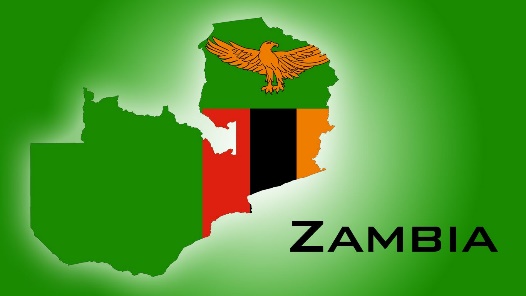 Equipe Zâmbia: Progresso do BPFCC

Workshop de revisão do programa

cidade do Cabo

novembro2023
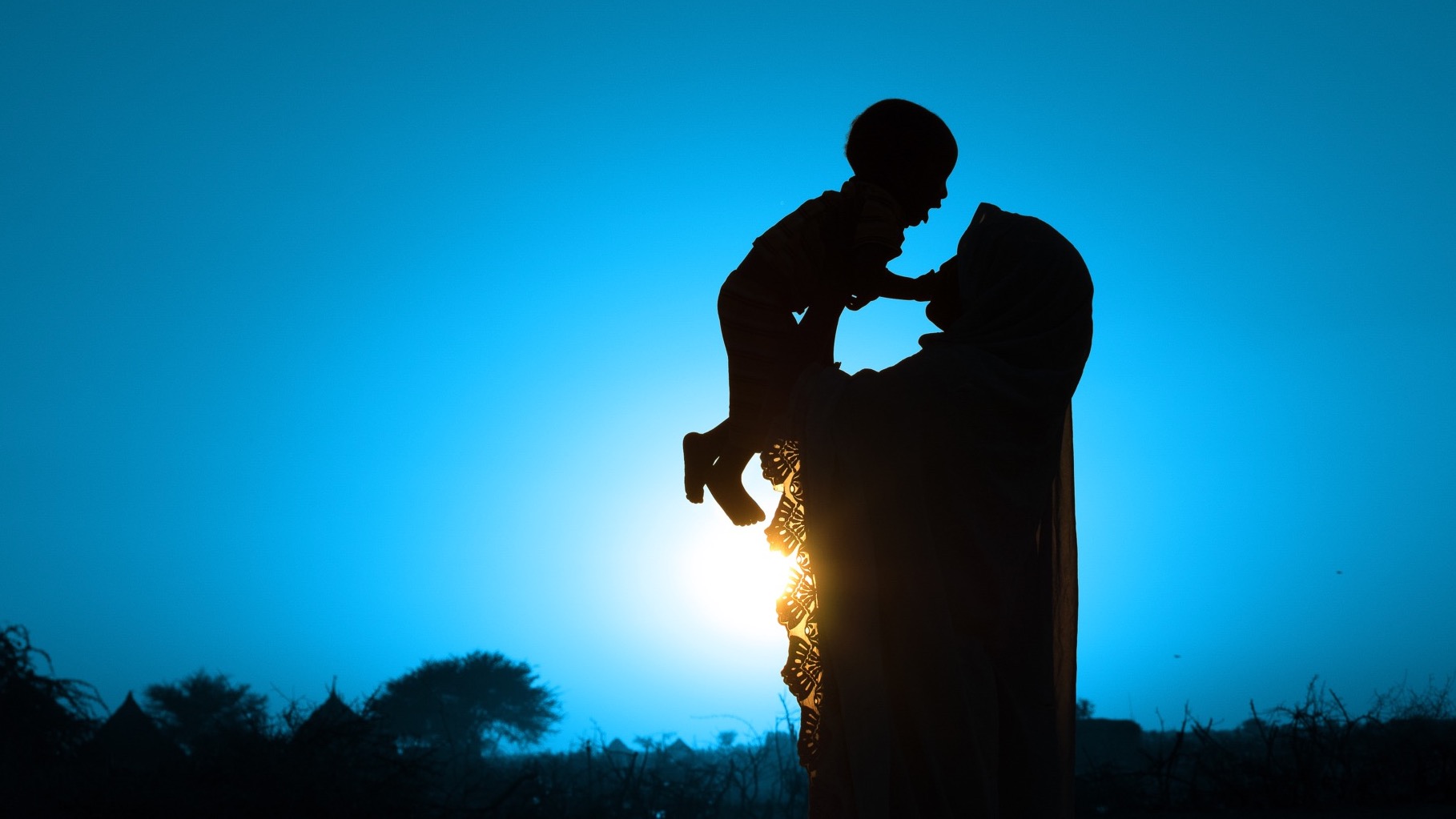 © UNICEF/UN0286458/Sang Mooh
CONTORNO
Declaração do problema
Visão geral do programa que Katete está implementando
Status ou progresso
Resultados alcançados
Lições aprendidas
Desafios enfrentados na implementação
Caminho a seguir
Próxima Etapa
Situando o Projeto BPFCC na Zâmbia
Prioridades Governamentais
Apoio UNICEF
Visão 2030 e 8NDP



Política de Descentralização e Plano de Implementação



Lei de Gestão da Dívida
Apoio às Reformas Orçamentais (OBB)
O BPFCC está situado no apoio mais amplo à descentralização do governo
Apoie a IFA
Análise Orçamentária
Descentralização Piloto
Pilares do Piloto de Descentralização
Os cidadãos terão autonomia para monitorar o desempenho do CDF
Apoiar o acesso e a coordenação dos componentes do Fundo Constituinte de Desenvolvimento (CDF)
Processo de mapeamento
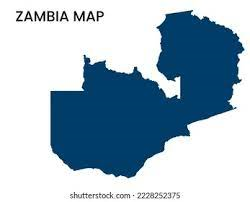 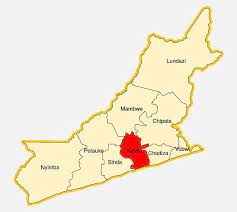 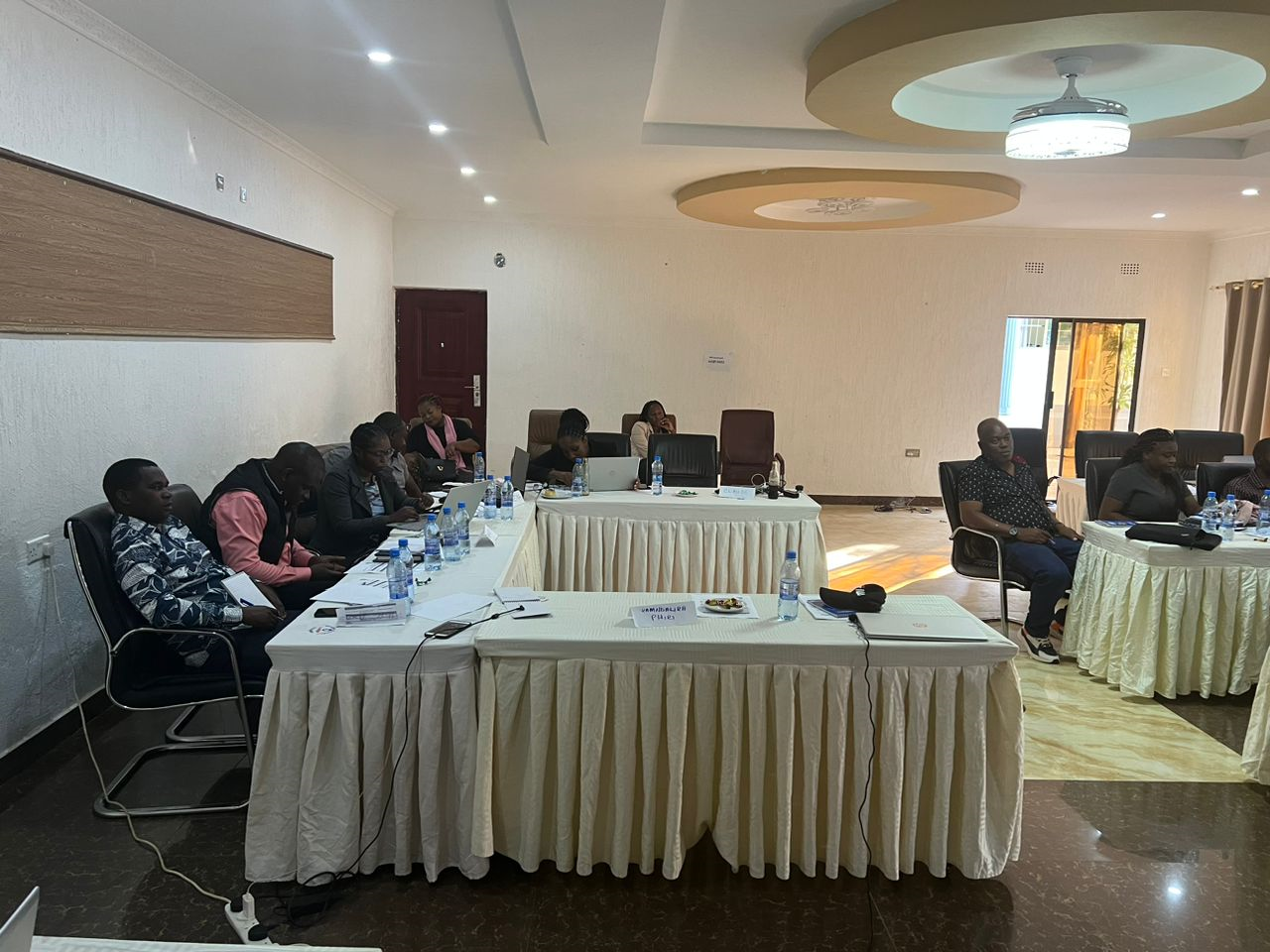 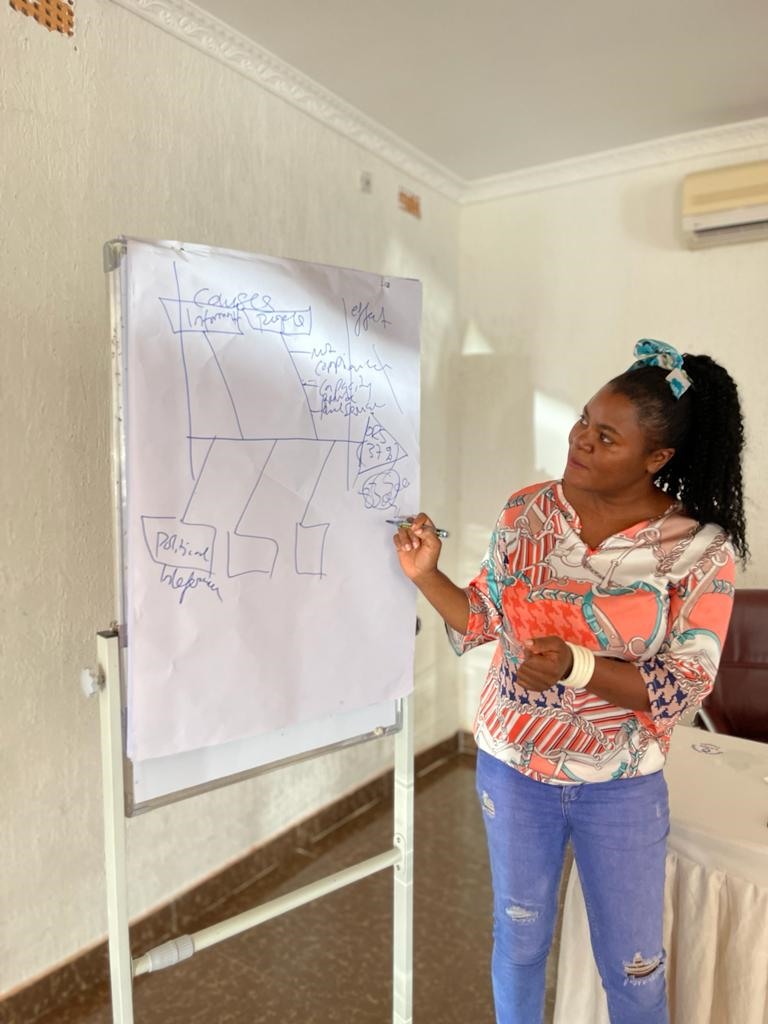 Declaração do problema
Baixa Receita Própria (OSR) no LocalAutoridadesresultou na prestação inadequada de serviços sociais na Zâmbia, perpetuando em última análise a pobreza situação.
Eficiência média de cobrança (37%).
A falta de cobrança foi destacada no Relatório AG.
Alguns LA têm CE de 3%
Comparação rural/urbana
Análise de tendências de AL selecionadas
Análise sectorial chave (saúde, WASH)
Base tributária/progressividade
LA incapaz de fornecer serviços obrigatórios às comunidades
Comunidades que não acessam os serviços necessários
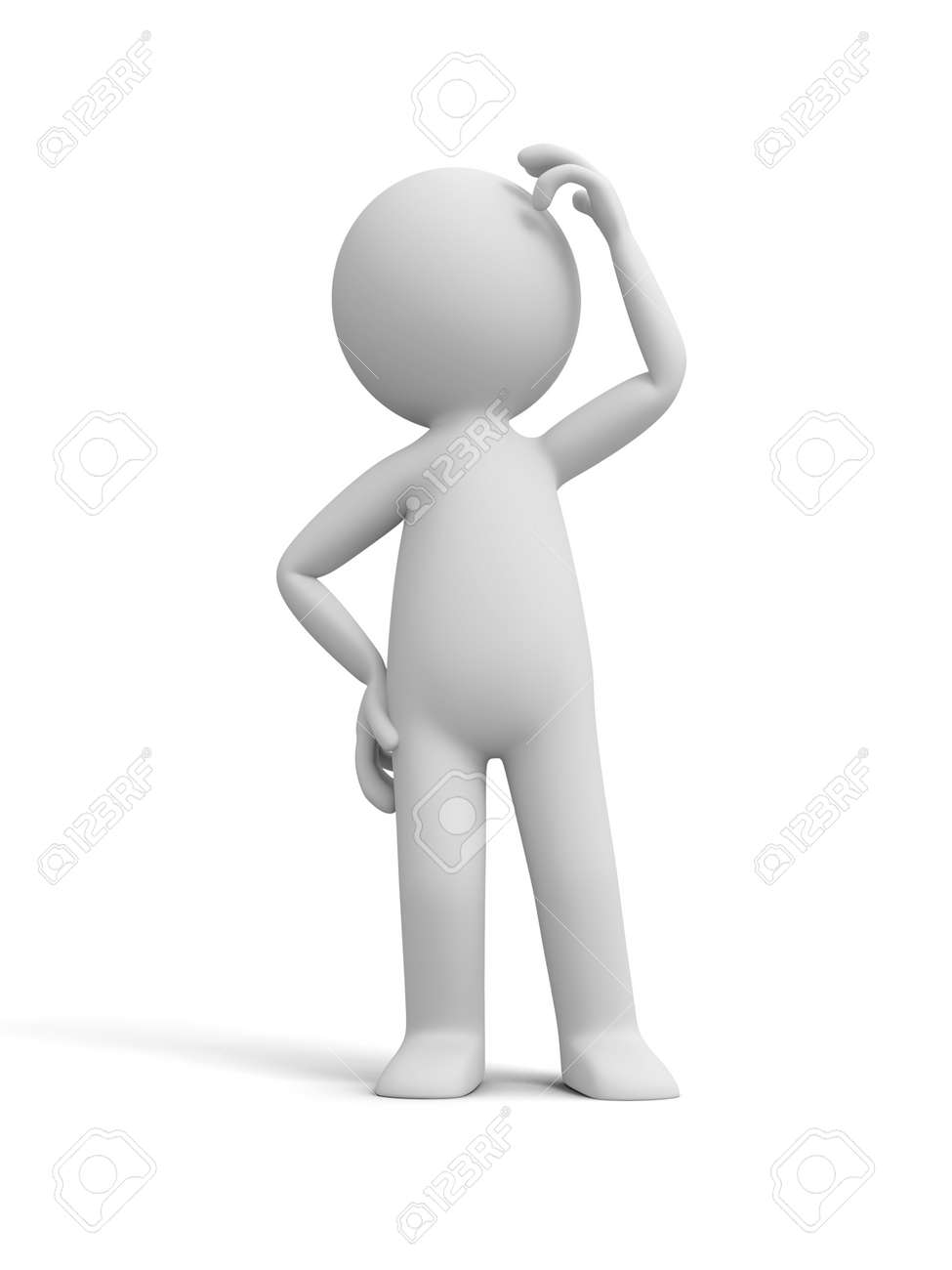 ESPINHA DE PEIXE – KATETE
Causas e subcausas da matriz de ação
Qual é o progresso até agora?
Melhores relações públicas de coletores de receitas e agentes
Aumento na conformidade
Aumento na arrecadação de receitas
Consciência melhorada
Redução na perda de receita
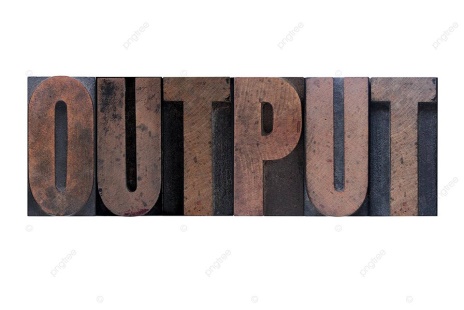 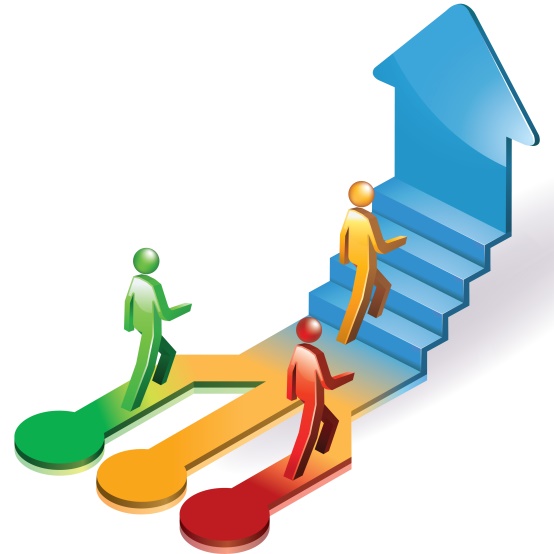 Treinamento de coletores de receitas e agentes realizado
O envolvimento dos coletores de dados para atualizar o banco de dados de receitas é feito
A atualização do banco de dados está 80% concluída
Chamada de cortesia para os chefes foi feita
Programas de rádio foram realizados e estão em andamento
Lições aprendidas
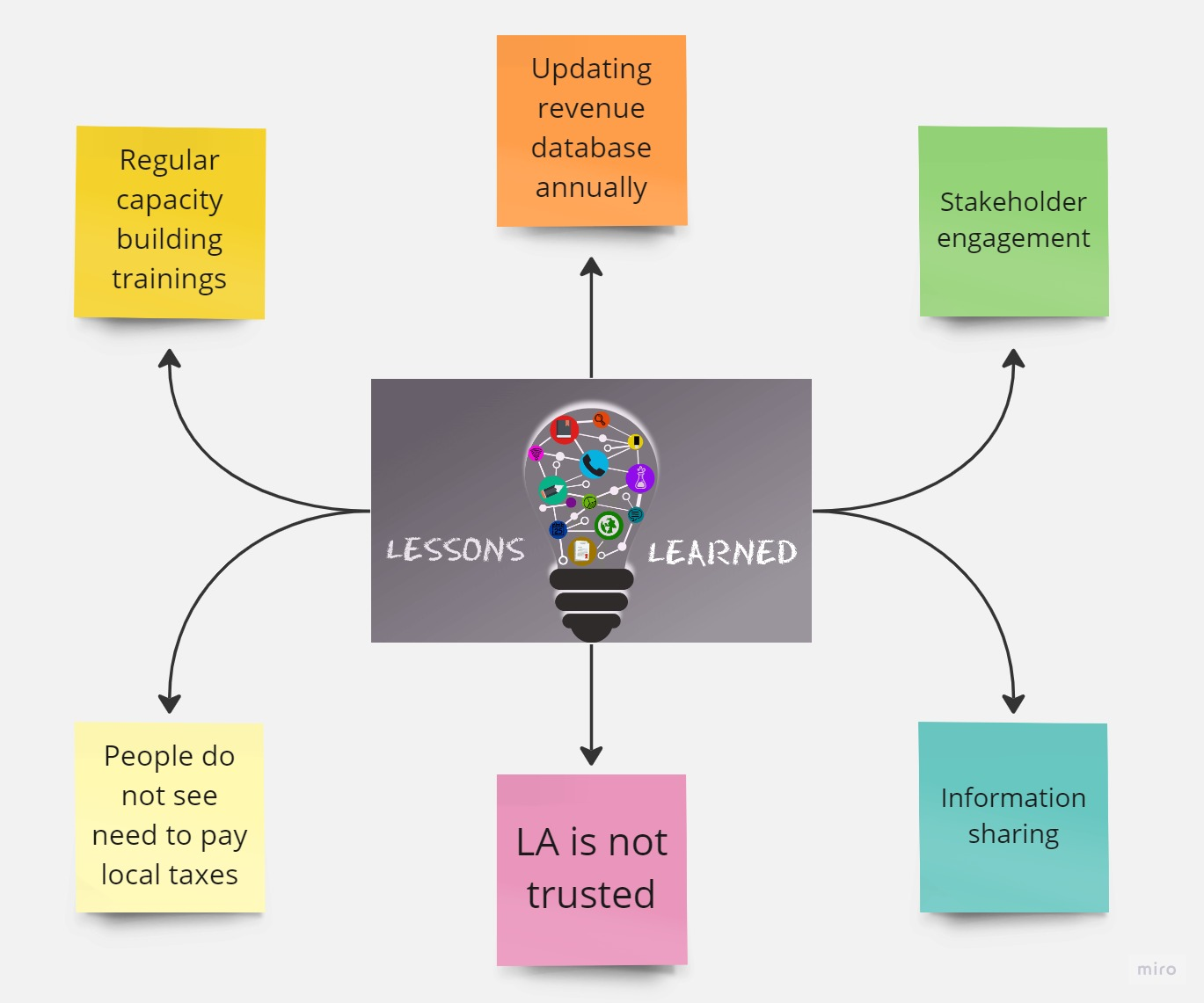 Desafios enfrentados para implementar o projeto
A AL ainda utiliza a cobrança manual de receitas (furto/vazamento)
A AL não pode classificar propriedades sob terras consuetudinárias (é onde está ocorrendo o crescimento da infraestrutura)
A AL não tem estratégia de OSR
O LA não tem carta de serviço
Falta de confiança dos contribuintes
Falta de veículo de receita e rede rodoviária deficiente
Inconsistência nos dados coletados
A coleta de dados consome muito tempo
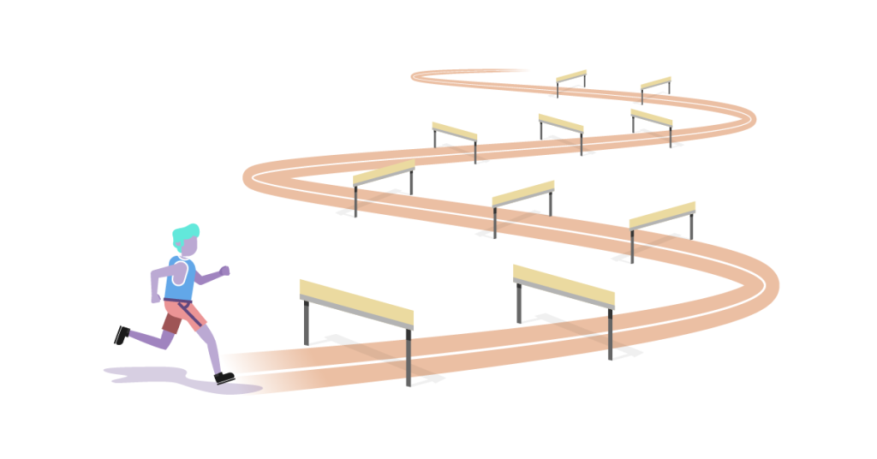 Caminho a seguir
A AL deve desenvolver uma estratégia de OSR
A AL deve desenvolver uma carta de serviços
A AL deve procurar formas de introduzir pagamentos de taxas eletrónicas
Envolver os Líderes Tradicionais em propriedades que estão em terras consuetudinárias
A AL continuará a envolver as partes interessadas através de várias plataformas
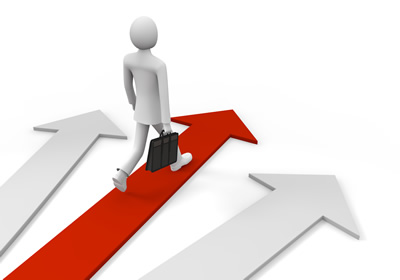 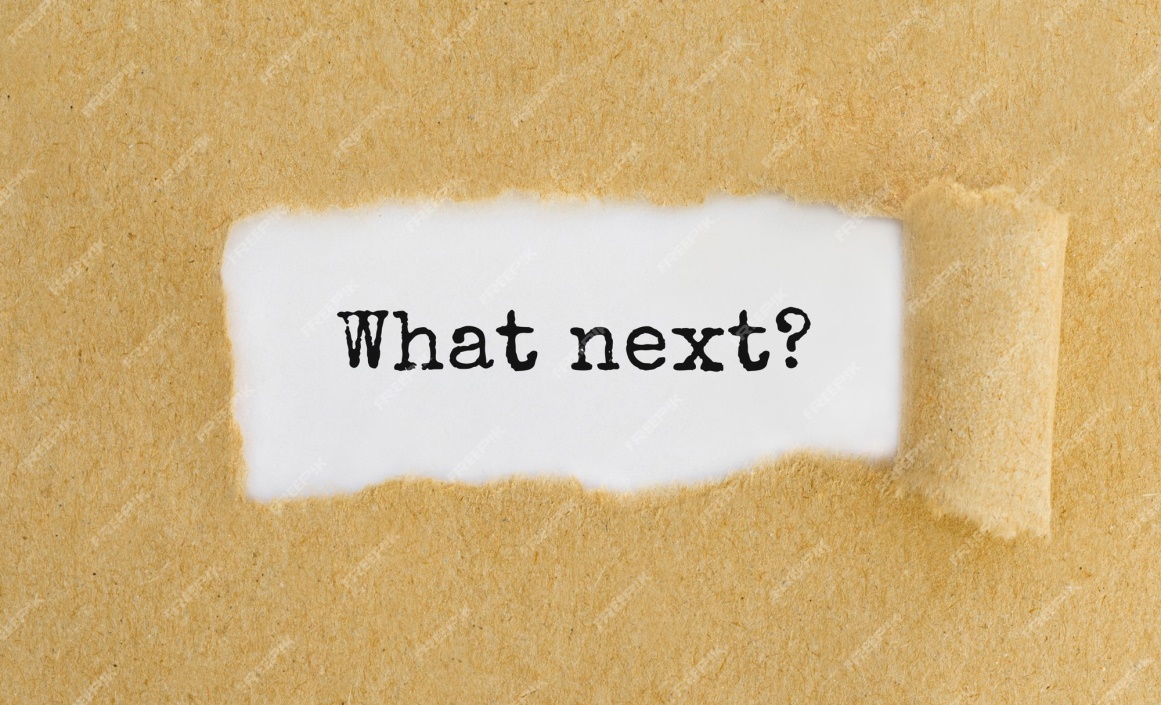 Sensibilização das partes interessadas através de reuniões comunitárias e sistema de PA (na periferia do distrito)

Desenvolvimento de um programa com o UNICEF para enfrentar alguns desafios identificados